Fig. 5 The effect of pre-exposure to ROS-generating system on capacitation of boar sperm. Sperm (n = 4 ejaculates) ...
Biol Reprod, Volume 81, Issue 3, 1 September 2009, Pages 553–561, https://doi.org/10.1095/biolreprod.109.076471
The content of this slide may be subject to copyright: please see the slide notes for details.
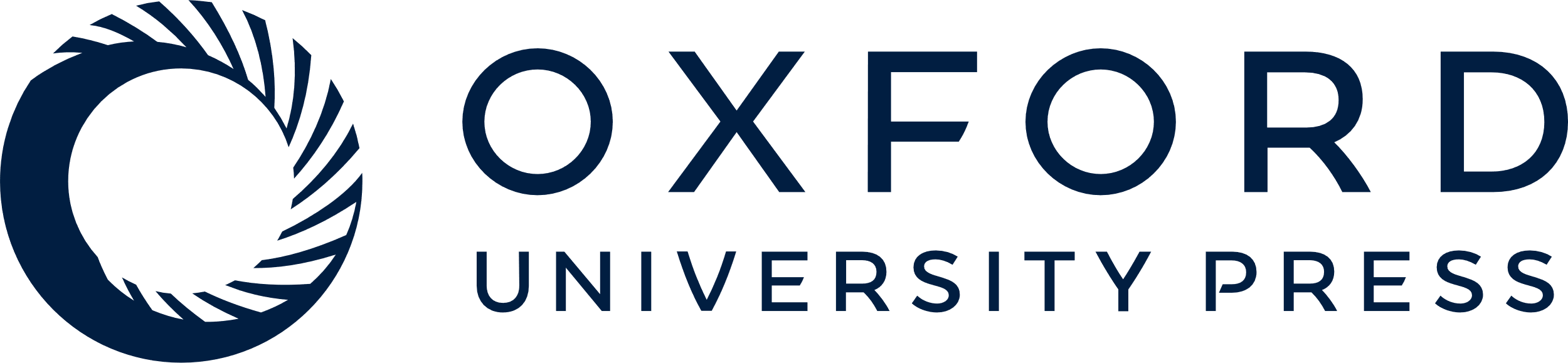 [Speaker Notes: Fig. 5 The effect of pre-exposure to ROS-generating system on capacitation of boar sperm. Sperm (n = 4 ejaculates) were first incubated in BTS ± ROS-generating system (1 mM xanthine + 0.1 mM xanthine oxidase, 30 min, 38°C; hatched bars) and then incubated for 4 h in either BTS or capacitating medium (Cap; 36°C, 5% CO2, 100% humidity). Sperm were stained with Coomassie blue and acrosomal status determined microscopically. Values are mean ± SE; a, b, c, and d: bars with no superscripts in common differ (P ≤ 0.05).


Unless provided in the caption above, the following copyright applies to the content of this slide: © 2009 by the Society for the Study of Reproduction, Inc.]